Headteachers Coffee Morning Monday 25th November 2019
Communication - we will always ensure we communicate with letters, e-mails and newsletters. All letters and newsletters are then added to the  school website. Please see images below as to where to find them.
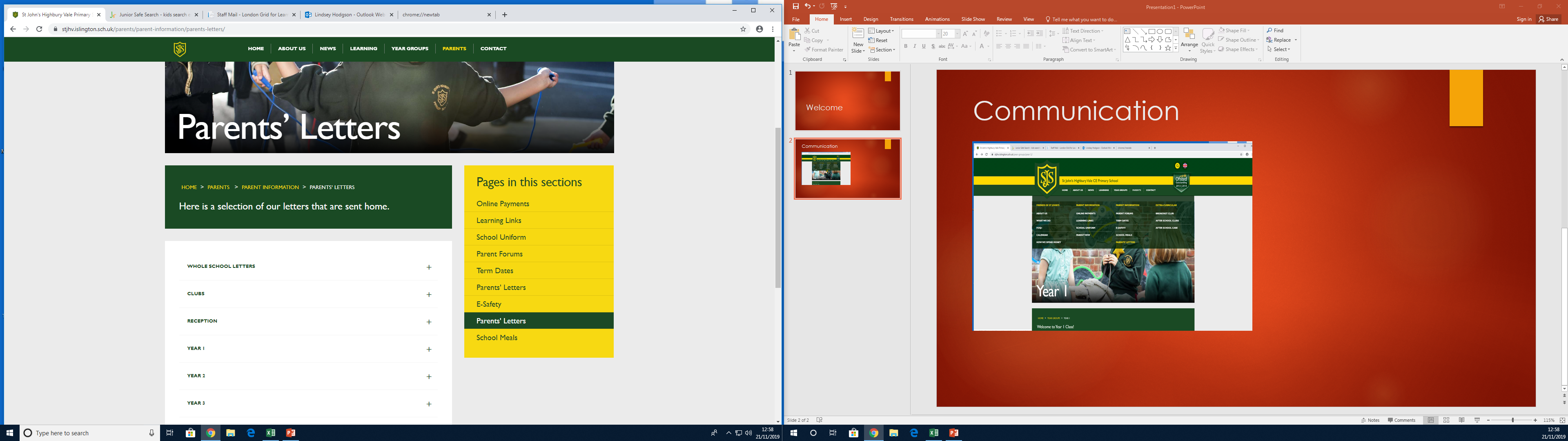 Question for the Governors
It was very clear in the meeting this morning, that parents would like to know about the permanent leadership structure of the school. We have advised the Chair, Harry Oulton, and listed the following points you would like to have more information on. Below are some of the models that governors have been researching. These are not all necessarily options but models that other schools have followed. Governors will liaise with parents in the near future regarding the agreed structure. 
Academisation – schools have full autonomy of how they run the school but receive no funding from the local authority
Soft Federation – two or more schools sharing an executive head, funding, resources. Each school has their own Head of School and governing board. 
Hard Federation – as many as five schools or more sharing an executive head. Each school having their own Head of School but sharing one governing board.
Traditional Format – the format we have been used to as St John’s, a Headteacher, a Deputy Head and/or Assistant Head teachers.
Staffing Changes
Unfortunately we can not prevent staff from leaving, however we will do everything to ensure that the children’s education is not affected by these changes. 
Miss Newman has resigned and therefore will leave the school at Christmas. We have employed an experienced teacher with leadership experience to replace her. We are hoping to secure some hand over days in the next few weeks. 
Mrs Sime and Mrs Hodgson will both start their maternity leave in April. Mrs Sime will be replaced by another teacher for the whole of her maternity leave. Mrs Hodgson will be covered for the period of her maternity also. LDBS and the governors will ensure that a suitable candidate will be appointed to cover her maternity leave for its entirety. 
Mrs Read is currently contracted for the rest of this academic year. Depending on the model the governors choose to go forward with, will depend on whether or not her contract is extended.
FOSJ+
Money spent so far;
Books for Power of Reading
Big Foot Education Worry Wizard Drama Workshop
Resources for Gardening Club, e.g. soil, shed, trees, plants, wellies
Recorders
Yoga mats and fleeces 
£1000 to every class to spend on resources to make the curriculum more creative

Future spending;
A set of Google Chrome books
My Space counselling service
Reading at St John’s
Reception class have 1:1 reading weekly with a teacher or teaching assistant.
Year 1 and Year 2 have guided reading – this happens in small groups of around six children. Each child in the group will read in the session and the teacher will ask targeted questions on comprehension, inference and a number of other skills. What happens in these sessions is not recorded in home readers. Home readers are for parents to comment on how their children are reading at home, what books they have read and how they enjoyed them. 
Key Stage 2 (Years 3-6) have whole class reading. The whole class will focus on a piece of text and analyse it looking at a number of different reading skills over the week. Reading records will have a reading challenge suggested in them for children to try to achieve twice over the week. Reading records are for children and adults to comment on their reading. Teachers will acknowledge this each week.
Banded Reading Books
Last year, a large amount of money was spent on banded reading books for Years 1 and 2. It has been brought to our attention by parents that these resources seem to have run low. 
We have looked into this further and it does seem that there is a shortage in quite a few coloured bandings. We are therefore requesting that all parents of previous Year 1 and Year 2 children please check at home and see if there are any of St John’s books hiding on your book shelves that you could send back in to us. 
We are also going to replenish the books in the bandings that we see the gaps, and use some of the FOSJ+ money to do this.
Educational Changes
This year there have been a few changes to systems and resources used;
Power of Reading is a new English structure in which lessons are based around high quality text, including more opportunities for speaking & listening, poetry and drama. Money raised via FOSJ+ has helped us to fund the resources to roll this out across the school. 
Going for Gold behaviour scheme has been introduced for clarity amongst all children and adults. It aims to promote positive behaviour and to help the children be outstanding members of the community in the classroom, school and wider community. Going for Gold embraces the same rewards structure that has been used at St. John’s and other schools in the past.
Creative Fridays have been a great addition to St John’s for a number of reasons. Children are learning topics in history and geography through art, drama and cookery. Teachers timetables have been freed up a lot more in doing this, which allows all subjects now to be taught fully and to a high standard.
Thank You
Some excellent points were raised this morning, and a number of valid questions were asked, which we hope we answered to your satisfaction. 
If you require anymore information on any of the topics covered this morning, please do not hesitate to come and speak to either of us. 
There is a brilliant community here at St John’s and it was very clear from the meeting this morning that this is something we do not wish to loose. Let’s all continue to pull together to support our children to have the best experience they possibly can at this wonderful school. 
As requested, a Headteachers update meeting will be held once every half term, where we will share any changes or developments and we would welcome you to ask questions and make suggestions. The next Headteachers update meeting will be held on Monday 20th January, 9-10am in Maberly Hall. 

Best wishes, 
Mrs Read and Mrs Hodgson